Introduction to Nanotechnology
What is Nanotechnology?
Nanotechnology is the creation of functional materials, devices, and systems through control of matter on the nanometer length scale by exploiting novel phenomena and properties (physical, chemical, biological) present only at that length scale.
[Speaker Notes: Ask for some definitions.
Reveal page.
Give definition.]
Mountain
1 km
1000 m

0.001 km = 1 m
Child
1 m
Ant
1 mm
0.001 m

1,000 mm = 1 m
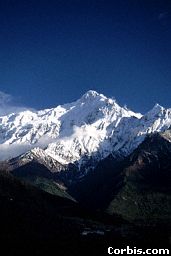 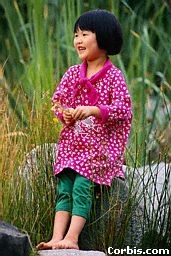 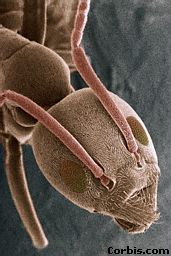 Bacteria
1 m
0.000001 m

1,000,000 m = 1 m
Sugar molecule
1 nm
0.000000001 m

1,000,000,000 nm = 1 m
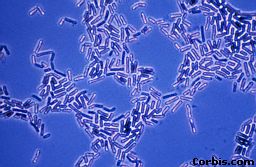 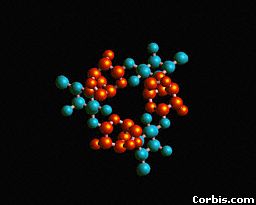 “Nano”: How small is that, really?
km = kilometer
m = meter
m = micrometer
nm = nanometer
[Speaker Notes: Extend it upwards: 
	1 Mm : Texas
	1 Gm : Orbit of moon
	1 Tm : Orbit of Jupiter
Use interactive art display on next page to further illustrate size.]
The Scale of the Universe
Micro to Macro: perspectives from a Planck length to a Gigaparsec. 

http://scaleofuniverse.com/
Nanoscale
Types of Nanomaterials
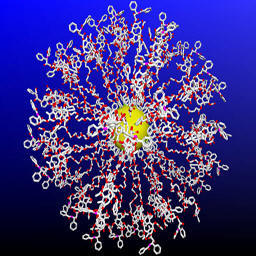 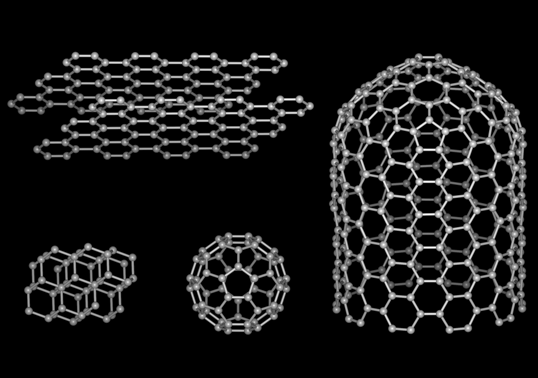 Gold nanoshells
Carbon allotropes
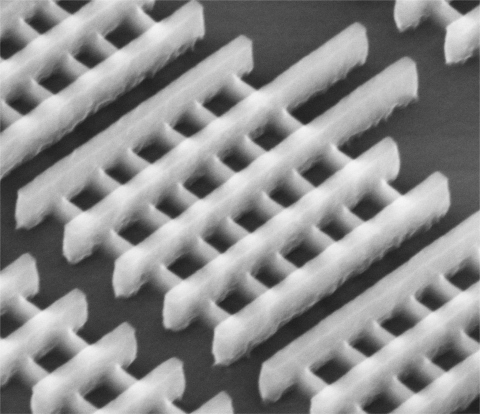 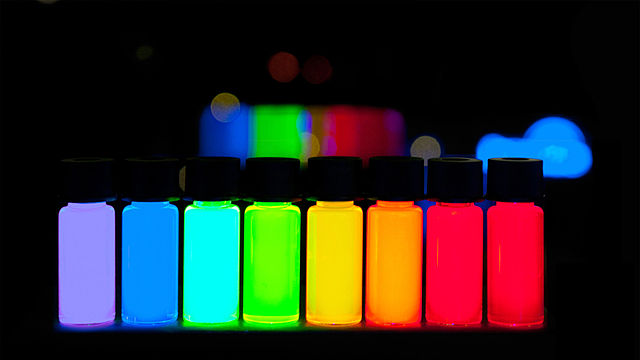 Nano-silicon transistors
Quantum dots
[Speaker Notes: These transistors reach feature sizes of only 22 nanometers, down from 32 nm. To give you some perspective on what this exceptionally high integration means: 4,000 of those 22 nm structures fit across the width of a human hair, or similarly, 100 million of these transistors fit on the head of a pin.]
Applications of Nanotechnology
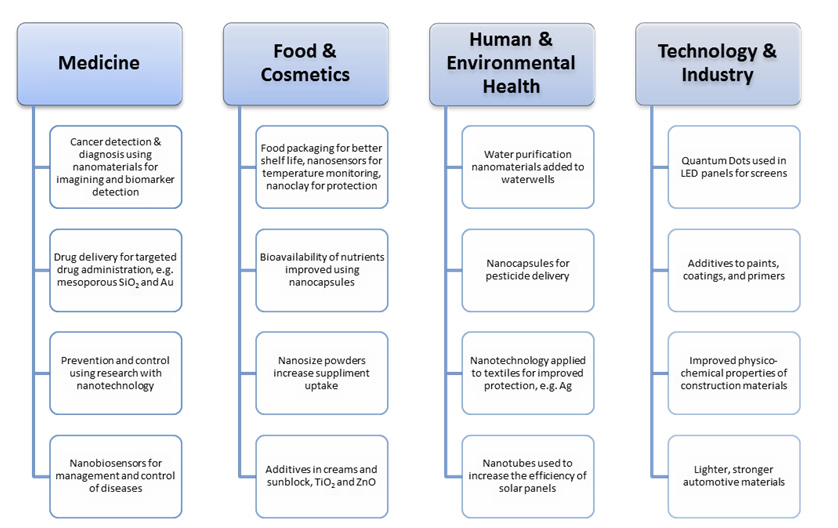 Source: http://www.gaeu.com/item/this-is-nanotechnology-one-of-the-fastest-growing-markets-in-the-world
Create Your Own
In groups of three,  your job is to research a specific field of nanotechnology and create your own scavenger hunt. 

Construction 
Water treatment
Medicine
Environmental health 
Electronics
Sports and kinesiology
Information technology 
Food & cosmetics